Readiness of Maidanak observatory to the observations of optical transients during the O4 run
Yusuf Tillayev 
Ulugh Beg Astronomical Institute (UBAI)  
May 14, 2021
Outline
Introduction
UBAI
Maidanak observatory
4m telescope named after Ulugh Beg
Maidanak site characteristics for optical astronomy
New cameras
New telescope and camera
Conclusion
Uzbekistan
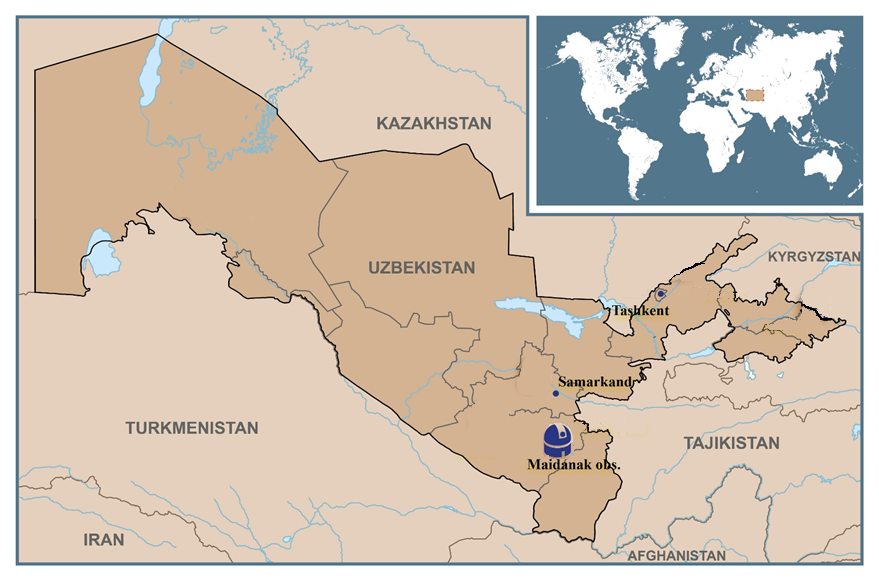 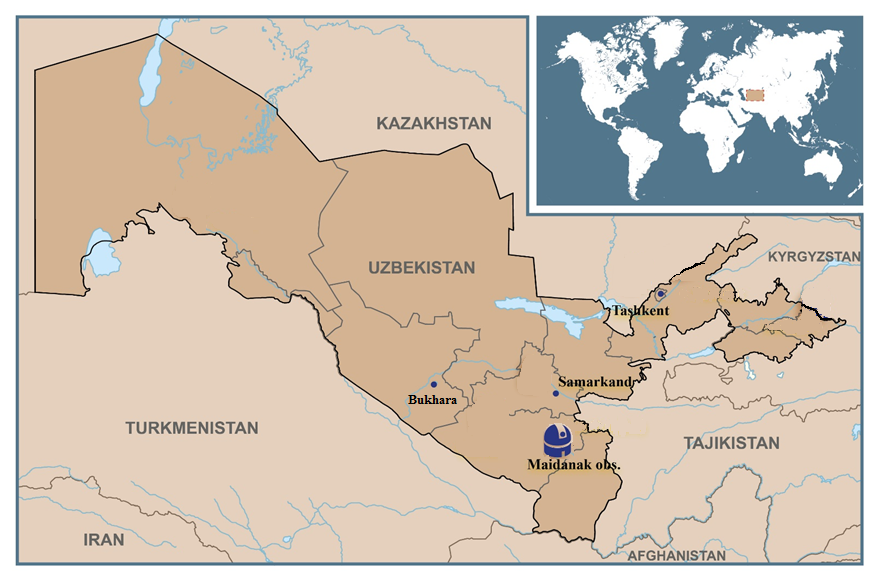 Ulugh Beg Astronomical Institute(UBAI)
UBAI is one of the oldest institutions of Uzbekistan
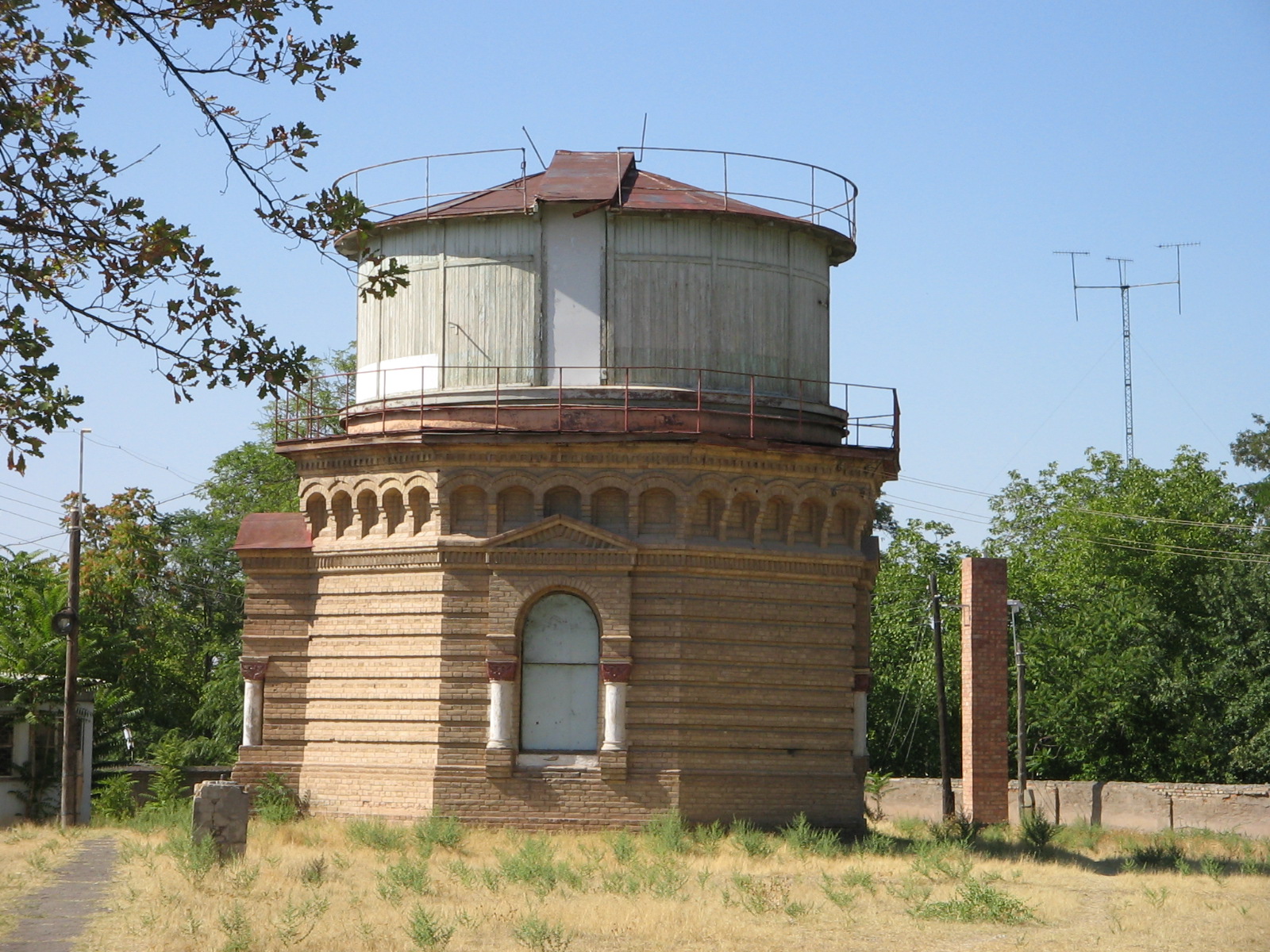 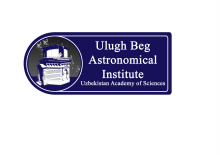 Ulugh Beg Astronomical Institute(UBAI)
Scientific staff 51 of 140
Main observational facility is Maidanak
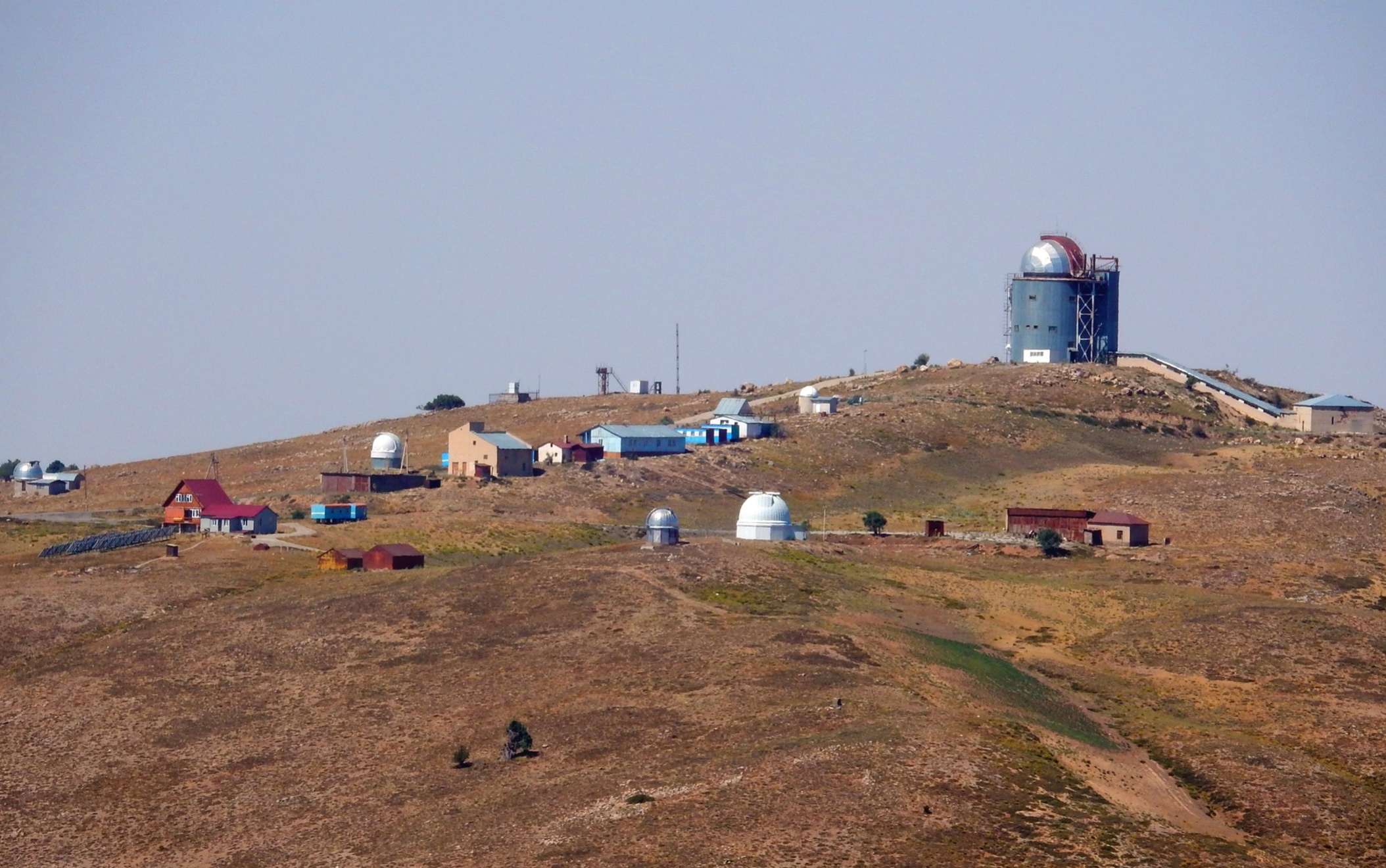 Main fields of research
Minor planets 
Galactic Astronomy
Physical variable stars, exoplanets and close binary systems
Extragalactic objects (AGN, GLS)
Space geodynamics
Astroclimate (site testing)
Theoretical astrophysics of compact objects, GR and gravitation effects
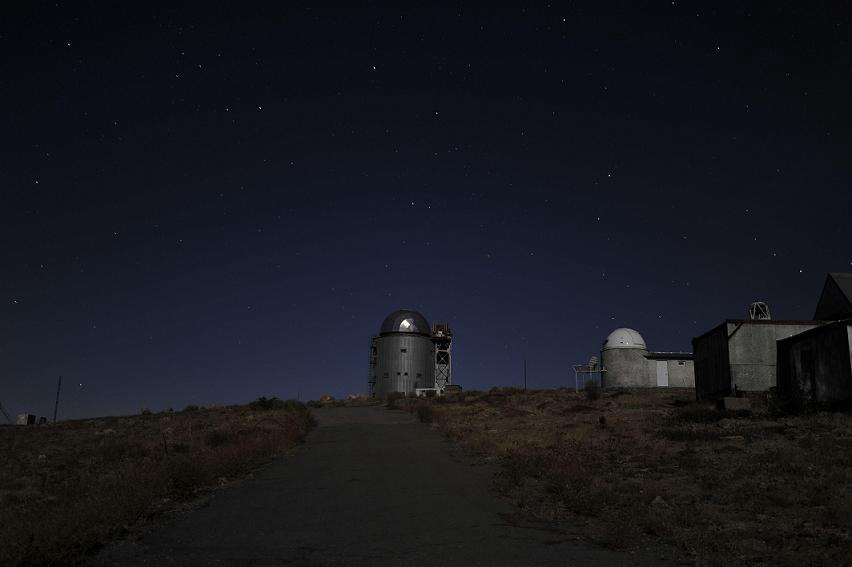 MaidanakObservatory 66°56”E, 38°41”N2700 m asl
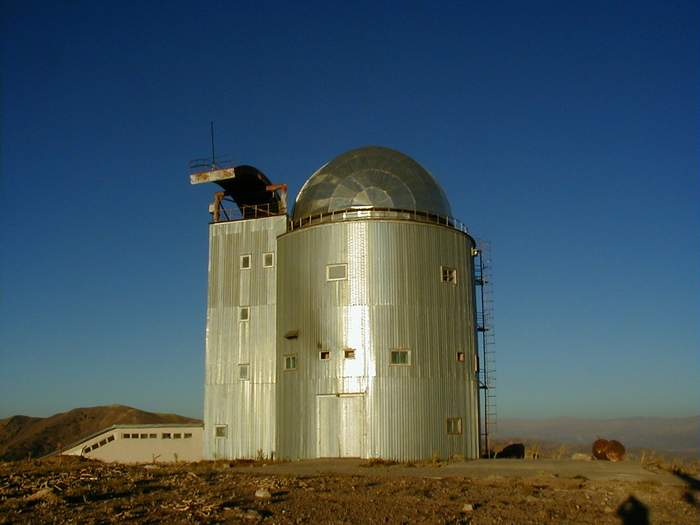 1m ZEISS-1000 telescope
Telescopes of MAO
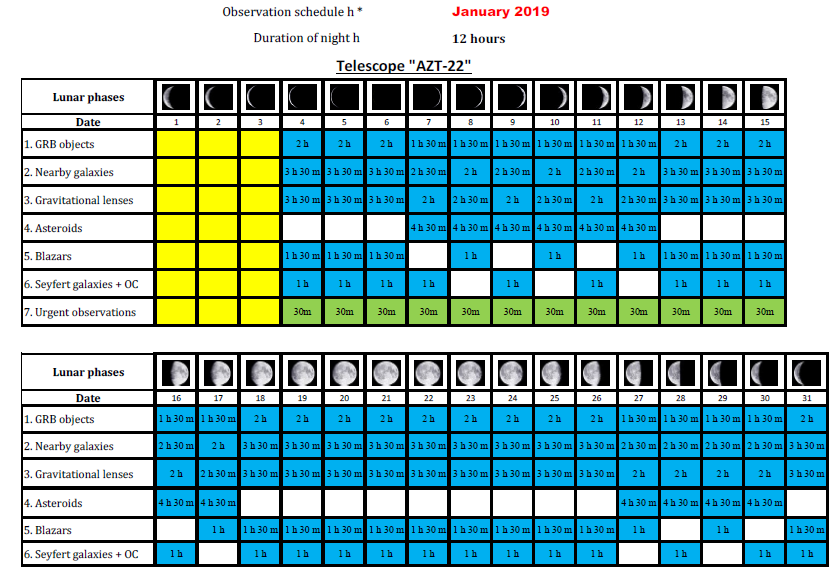 New set of Andor cameras
Three Andor cameras purchased for ~400kEUR

iKon-XL (XL-EA07-DS) 
iKon-L (DZ 936N-BEX2-DD)
Apogee Aspen CG 230-1-G09-S58
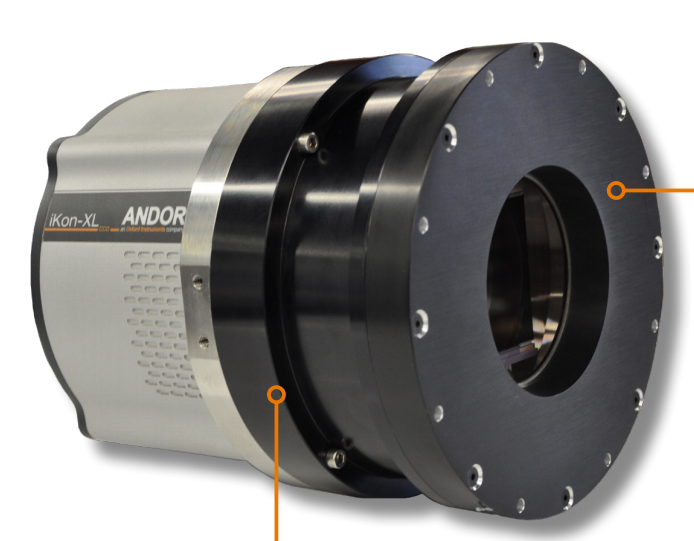 4 m telescope initiative
New telescope project
Atmospheric conditions at the Maidanak observatory
Site testing (astroclimate)
The parameters of the atmosphere above the observatory relevant to optical astronomy
New studies of astroclimate
The project of 4-meter telescope acted as a new motivation to re-initialize site testing measurements
The next slides show new data about atmospheric conditions of Maidanak observatory
Monthly fraction of clear nights
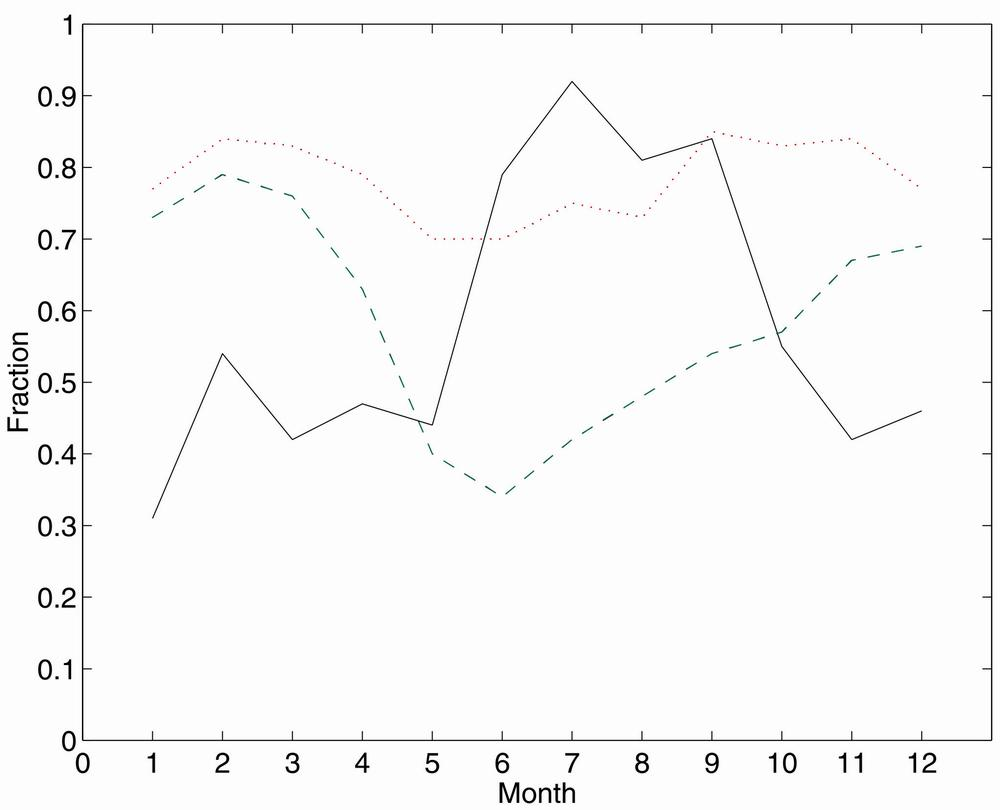 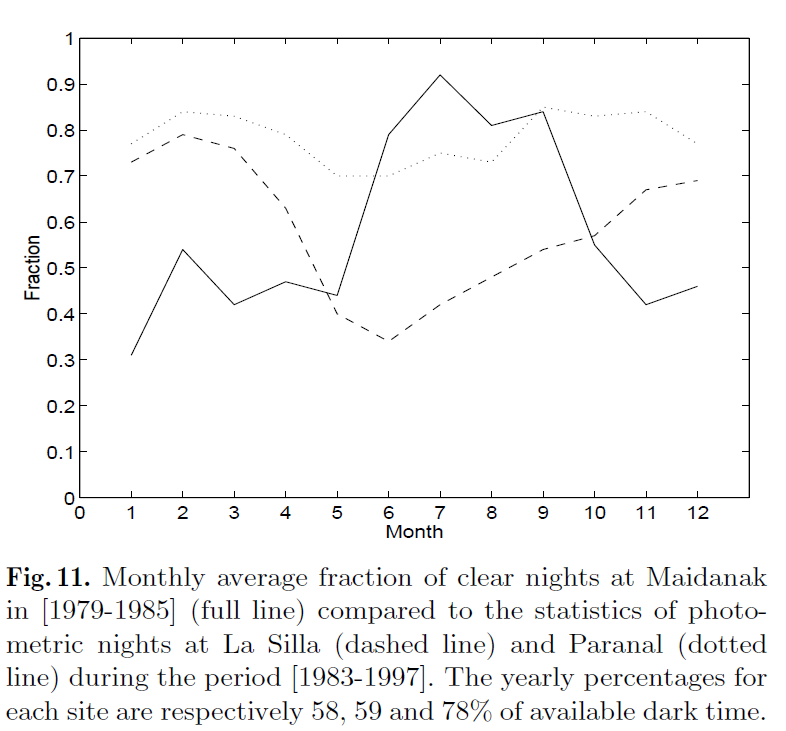 Ehgamberdiev et al, 2000  Astron.Astrophys.Suppl.Ser., v. 145. p.293.
Data of 1991-2017
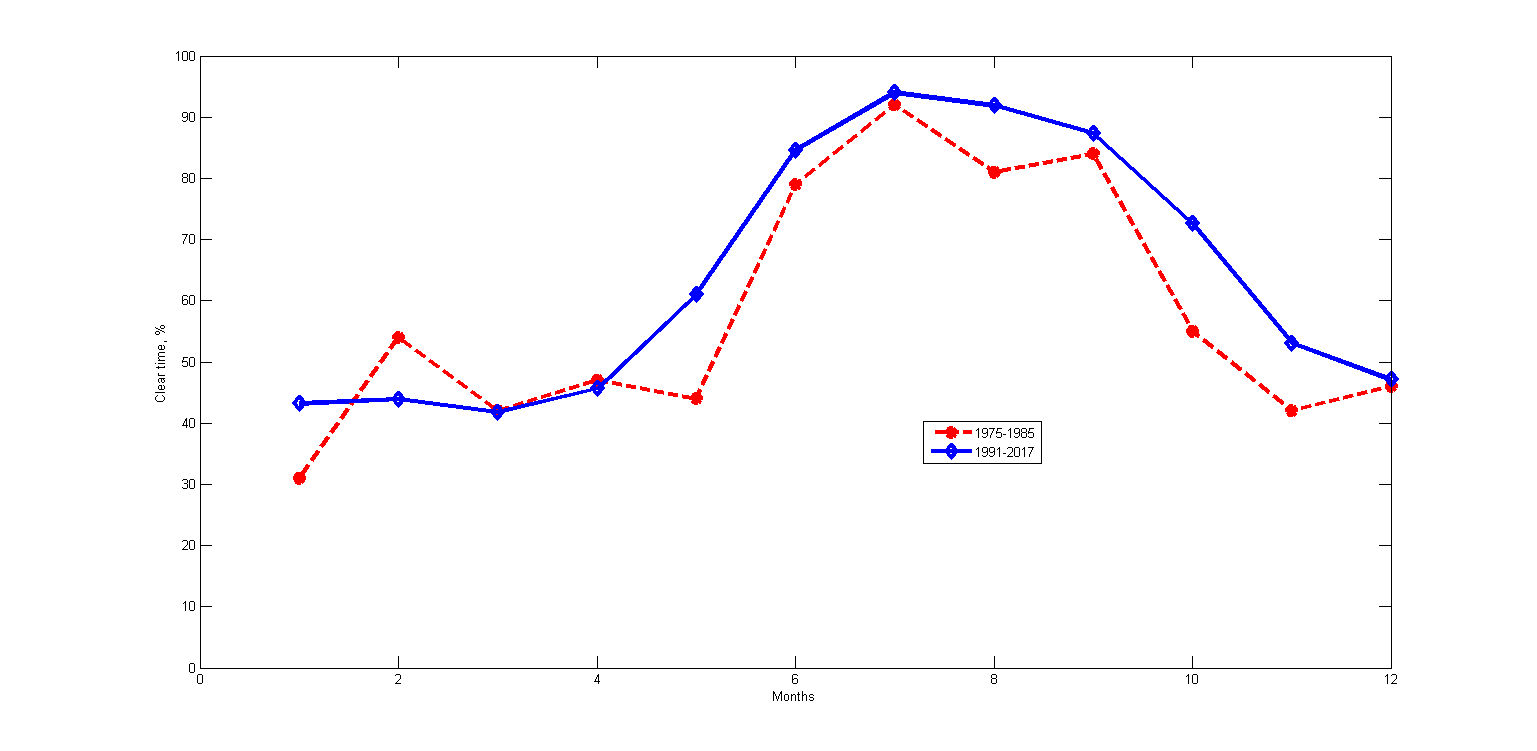 The Annales Of The Geographical Society Of Uzbekistan, 2020, v57, pages 218-225
Differential image motion monitor (DIMM)
Seeing conditions at Mt. Maidanak
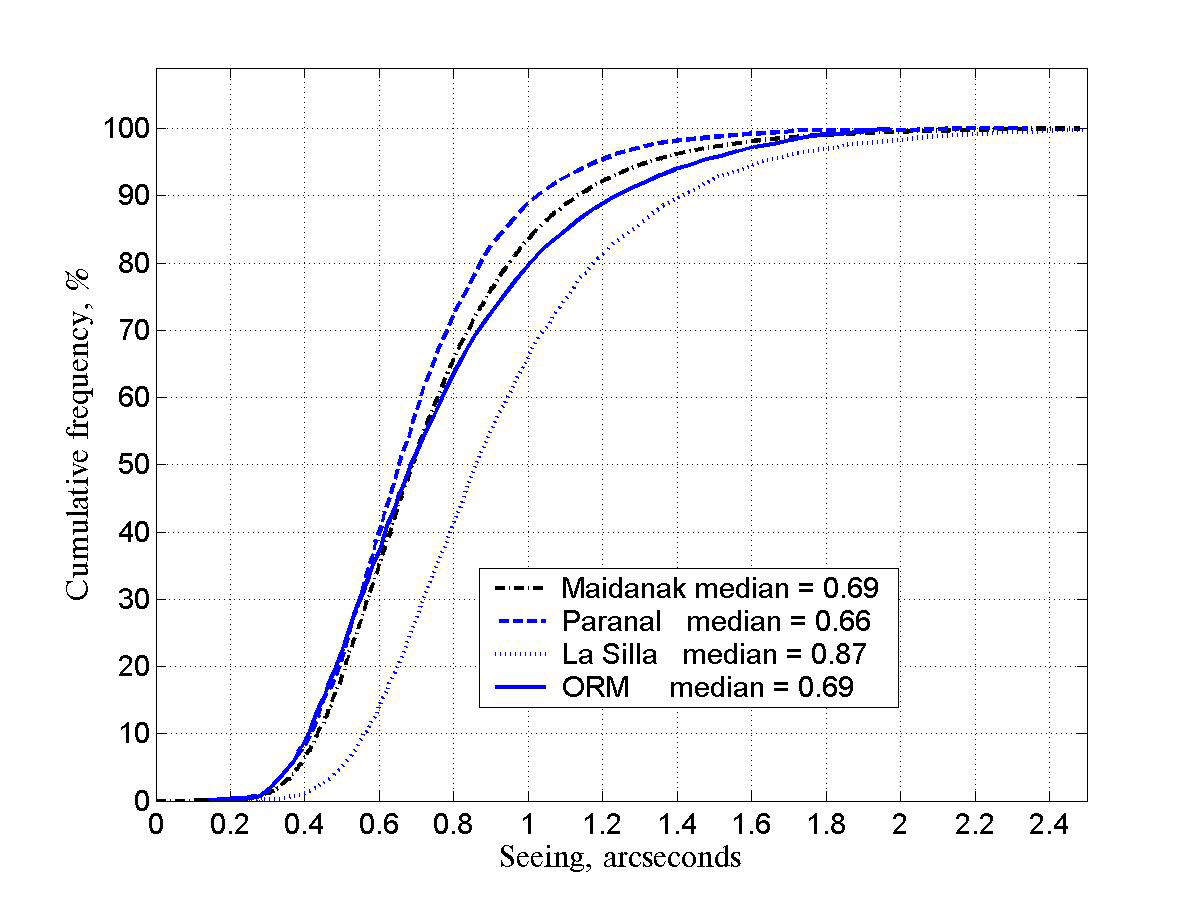 Ehgamberdiev et al, 2000  Astron.Astrophys.Suppl.Ser., v. 145. p.293.
Seeing data of 2018
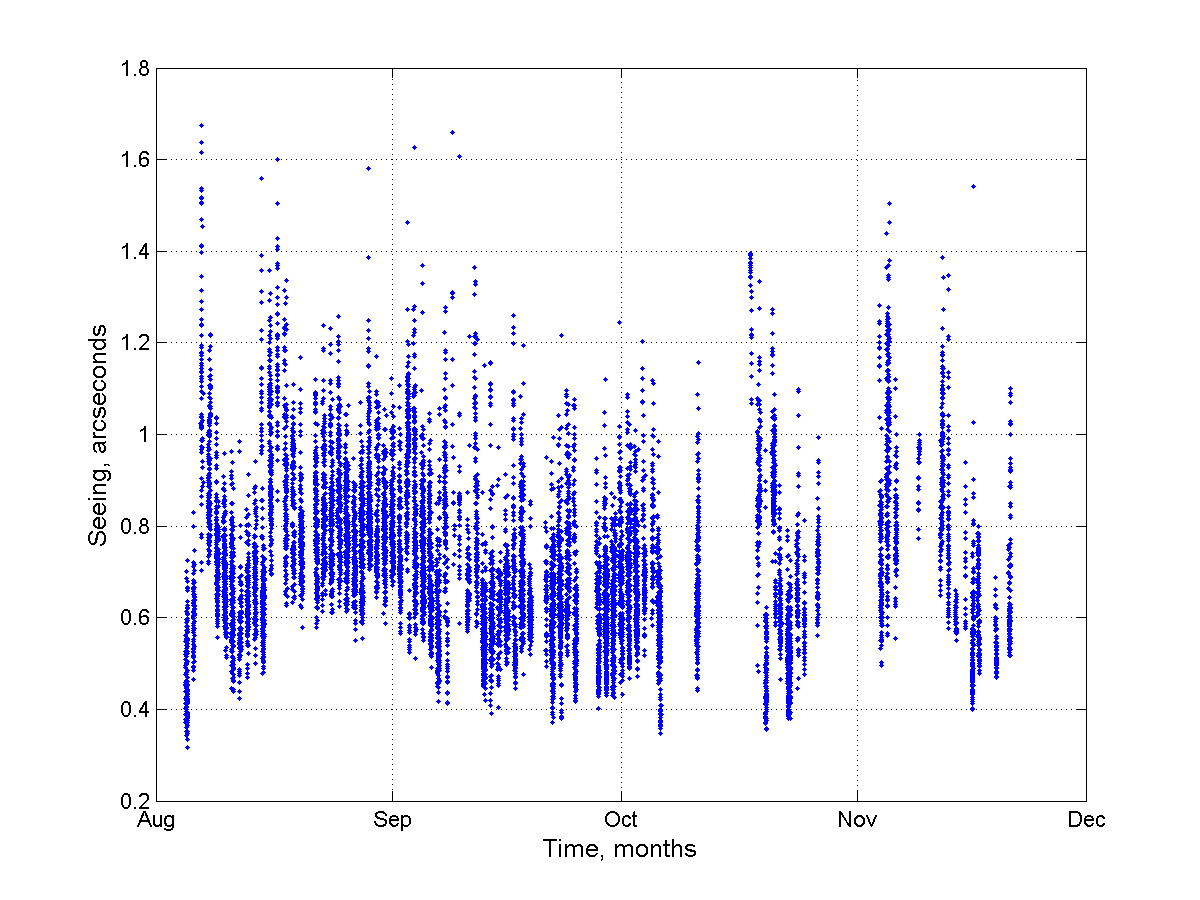 Tillayev et al, 2021  submitted to MDPI Galaxy
Seeing – data of 2018
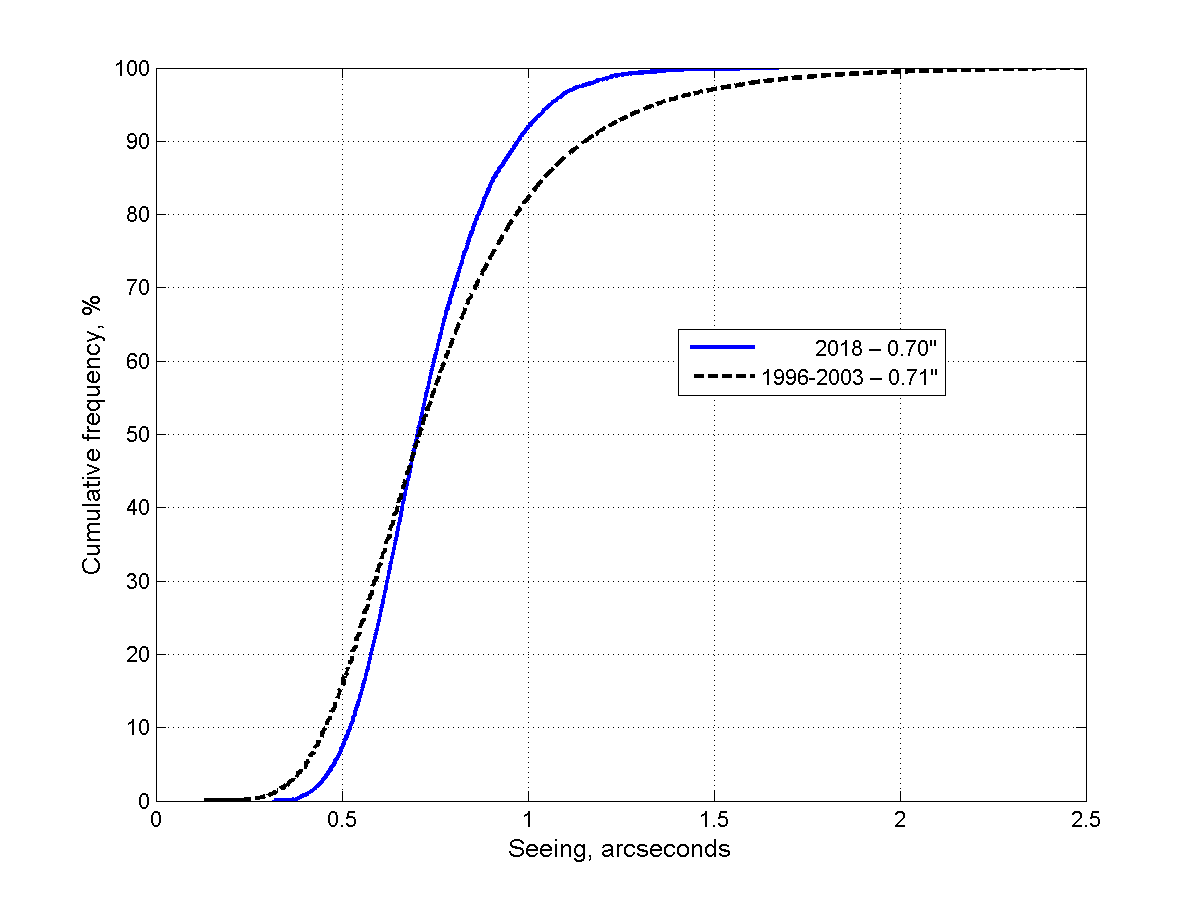 Seeing-data of 2018
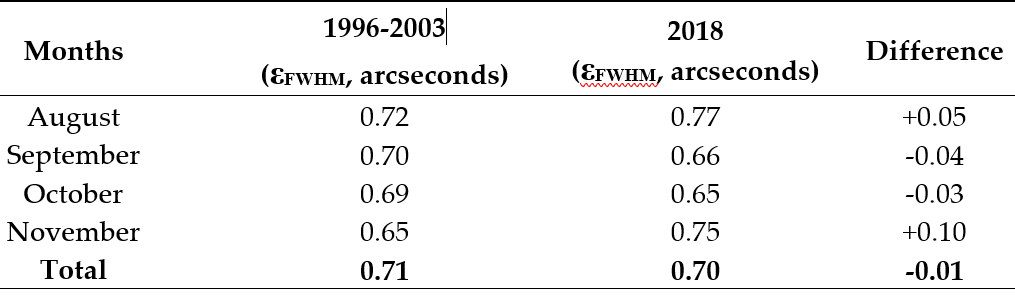 Contribution of the surface layer
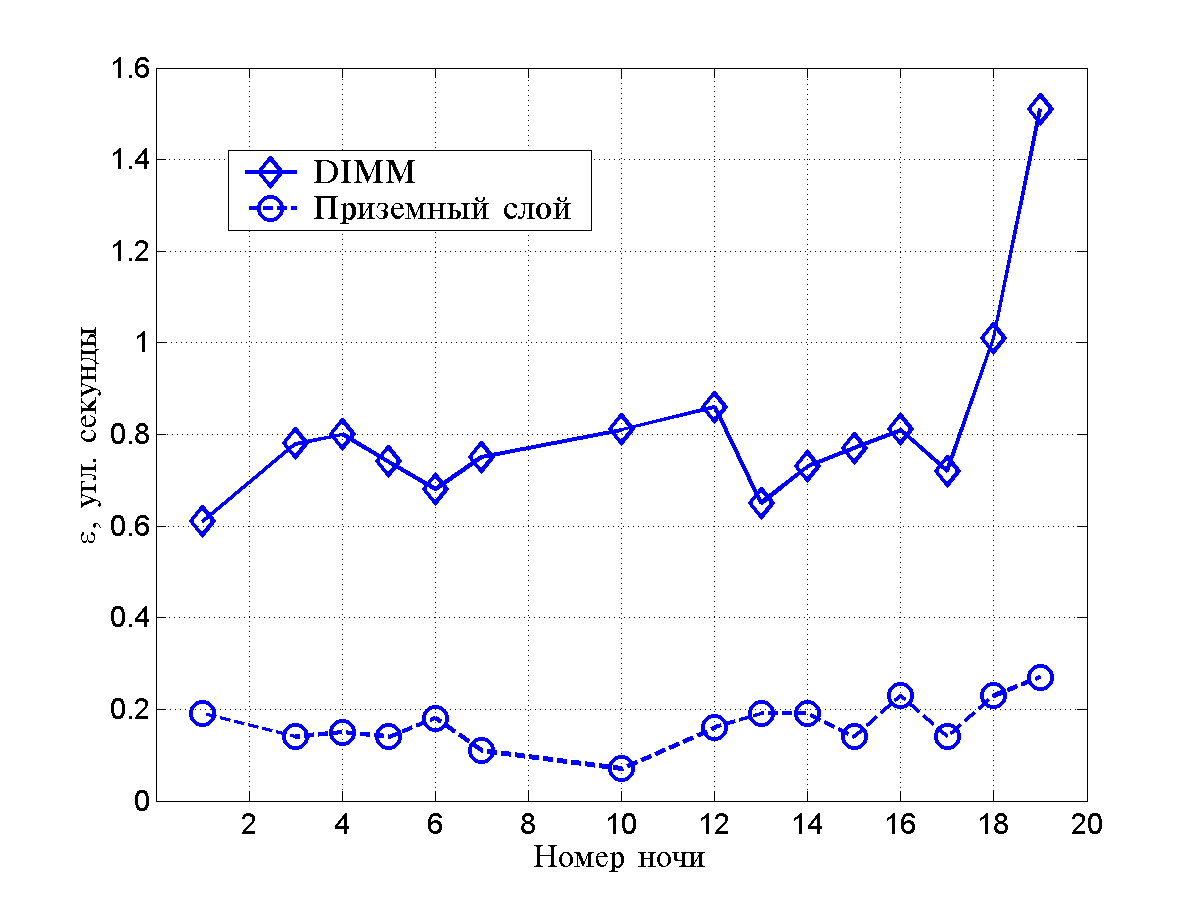 UBAI participation in GRANDMA
Since 2019
Yusuf Tillayev
Otabek Burkhonov
Tatyana Sadibekova
Yodgor Rajabov (pre-PhD student)
Uzbekistan team telescopes
Responsible person for observations Yodgor Rajabov
For observations we are going to use:
0.6 meter “North” telescope – NT-60
0.6 meter “South” telescope – ST-60
Probably we will be able to use the 1.5 meter telescope (under discussion) if:
It is possible to interrupt the telescope program
The object is fainter
All of the telescopes have CCD and UBVRI filters.
UBAI ST-60 and NT-60 photometry
Photometry contact person – Otabek Burkhonov
Photometry routine○ Real-time astrometry on the telescope MaxIm DL (UCAC 4 catalogue)○ custom aperture photometry via MaxIm DL○ full field source checking by SExtrator software○ Final photometry using custom STDPipe-based pipeline, run manually○ Alternative independent processing based on IRAF by using our own scripts
New telescope
GRB and GW optical counterparts
Target of opportunity objects (ToO) become more and more important
Since the 4-m telescope is a long term project, a small but powerful telescope required.
80-cm telescope
In collaboration with GRANDMA
With financial support of the ministry of Innovative development
Budget
EQ800PF f2,26
Conclusion
A project of the 4 m telescope has been initiated
New measurements of the atmospheric parameters have been carried out
New studies confirm high quality conditions for optical astronomy
Installation of 80 cm telescope is in progress for  GW,  GRB counterparts observations
Thanks for your attention!
Network of educational observatories